Тварини в екосистемі
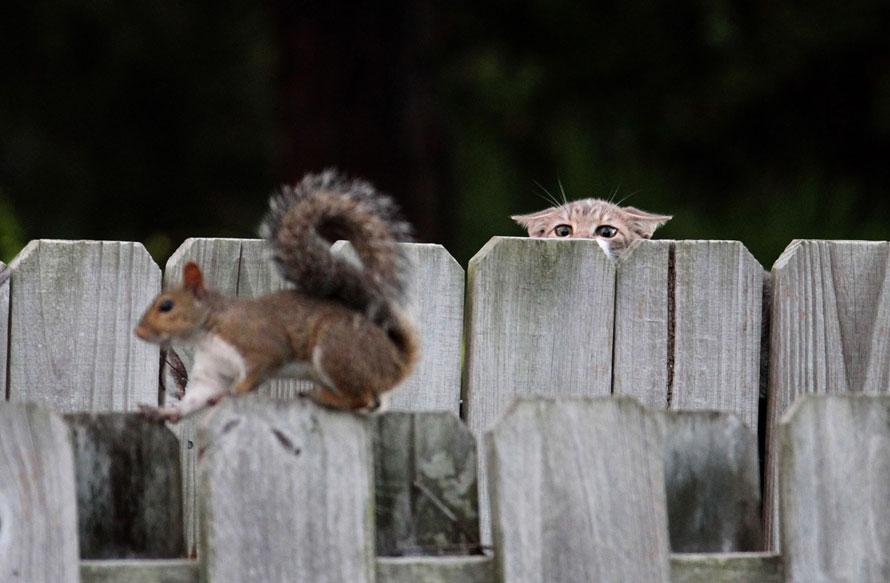 Середовище існування
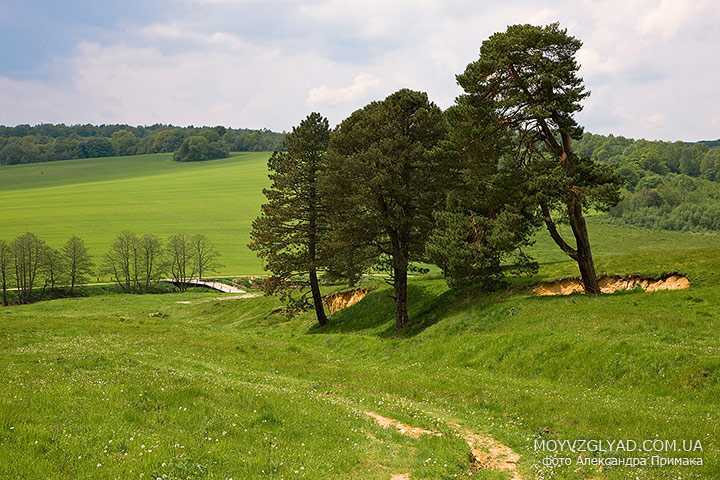 Наземно-повітряне: дуже різноманітне і мінливе
Середовище існування
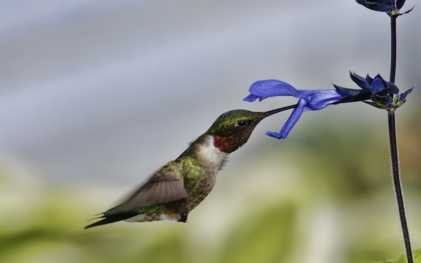 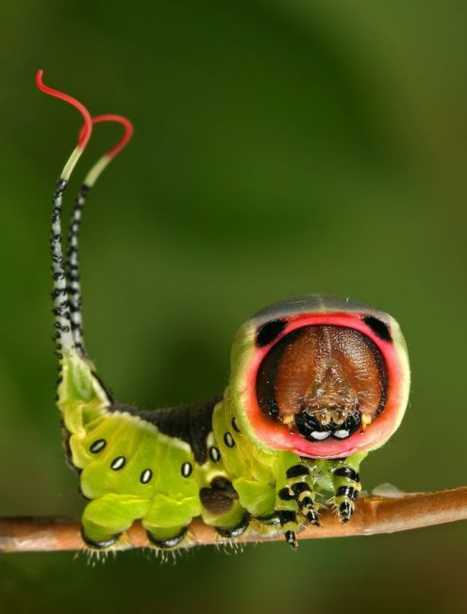 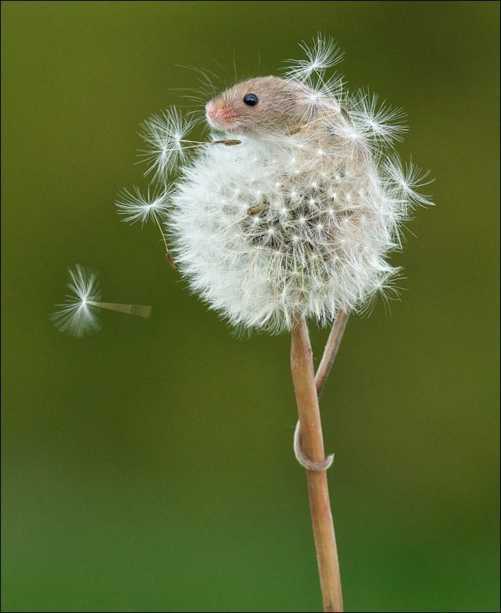 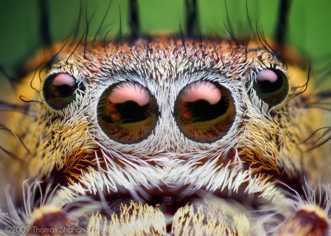 Наземно-повітряне середовище освоїли комах, павукоподібні, птахи, ссавці та інші
Середовище існування
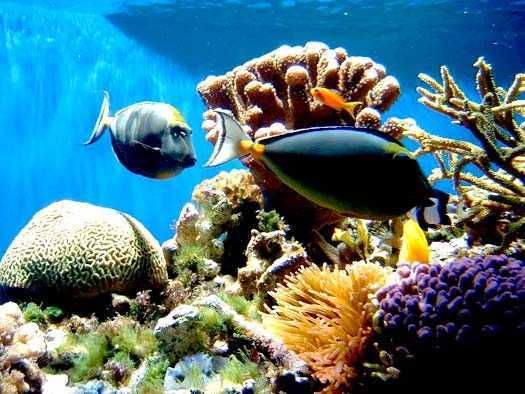 Водне: менше кисню і світла, велика густина
Середовище існування
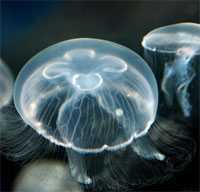 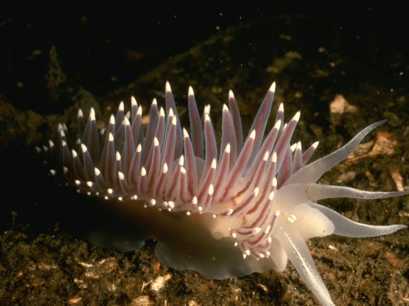 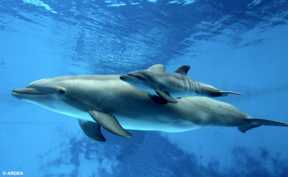 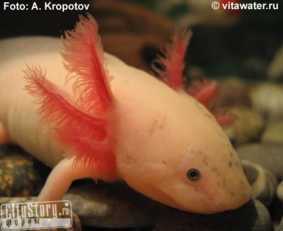 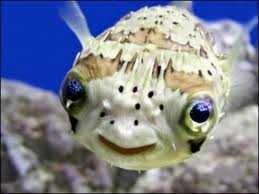 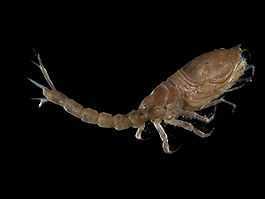 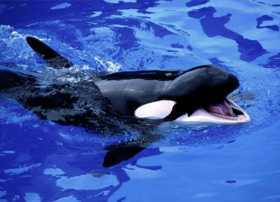 Водне середовище освоїли кишковопорожнинні, ракоподібні, черви, риби, дельфіни, земноводні, кити та інші
Середовище існування
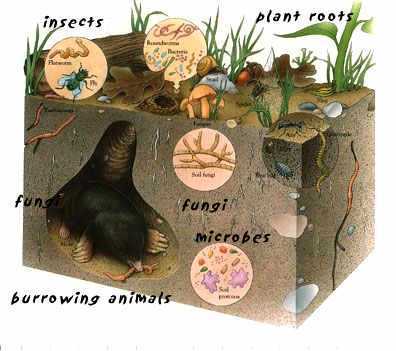 Ґрунтове: немає фотосинтезу
Середовище існування
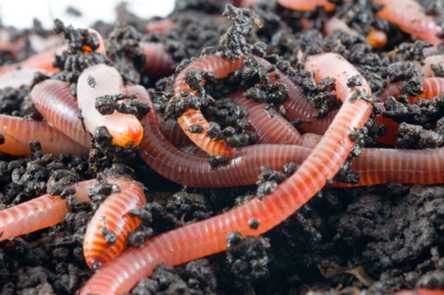 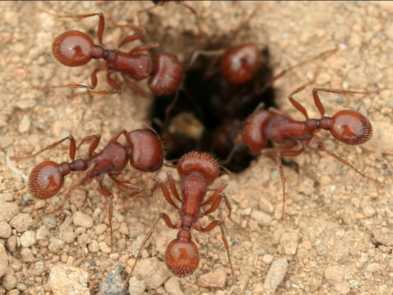 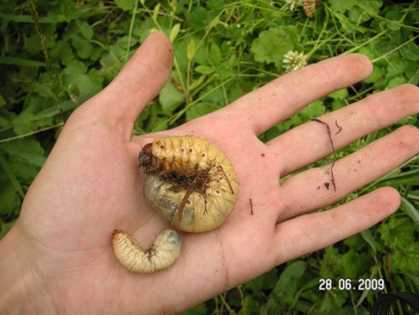 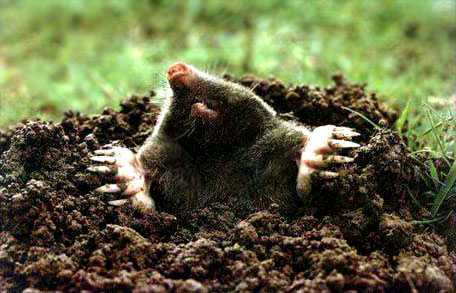 Ґрунтове середовище освоїли черви, личинки комах, мурахи, риючі ссавці та інші
Середовище існування
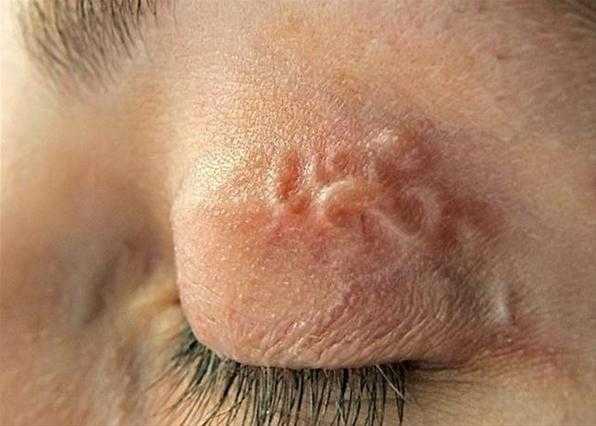 Організмове: немає кисню і світла, багато їжі
Середовище існування
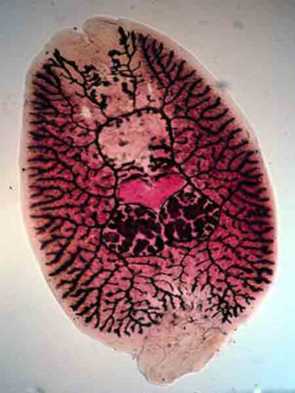 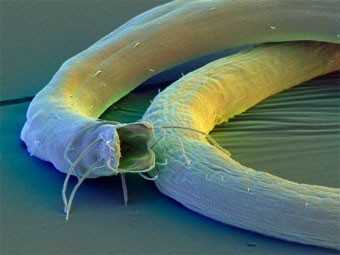 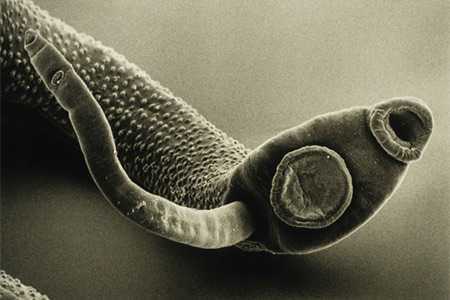 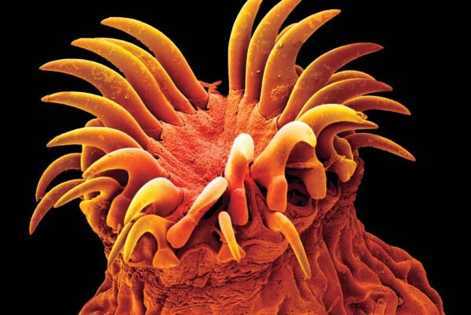 Організмове середовище освоїли черви та інші
Взаємозв’язки організмів у природі
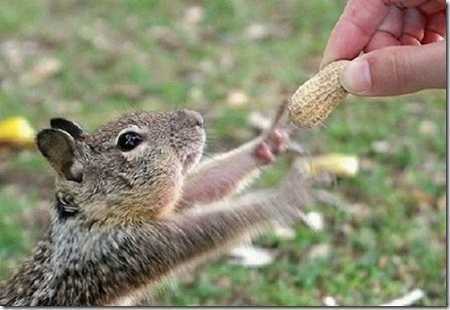 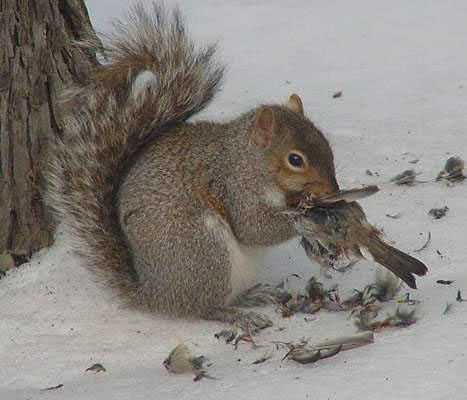 У природі тварини є консументами – споживачами органічної речовини
Взаємозв’язки організмів у природі
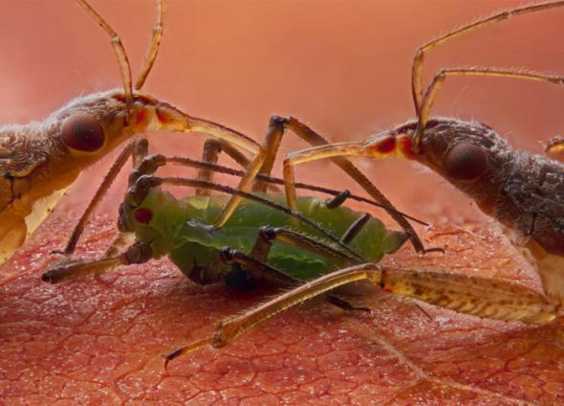 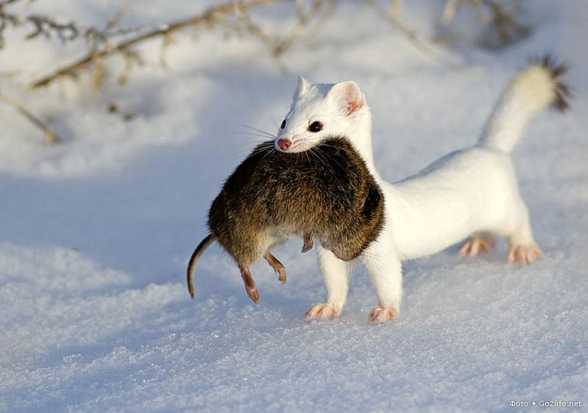 Хижацтво
Взаємозв’язки організмів у природі
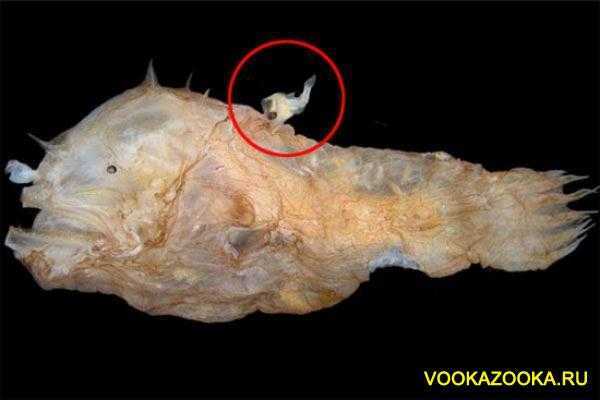 Паразитизм
Взаємозв’язки організмів у природі
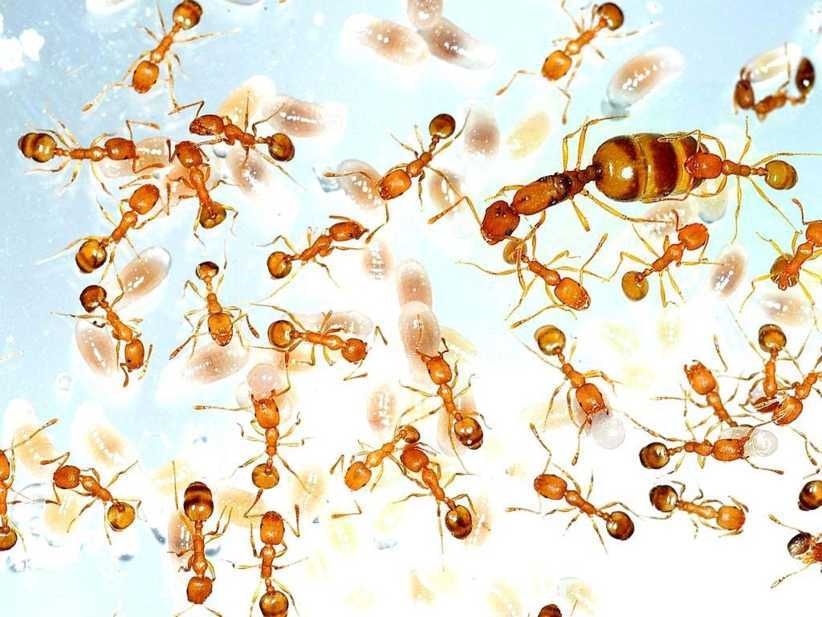 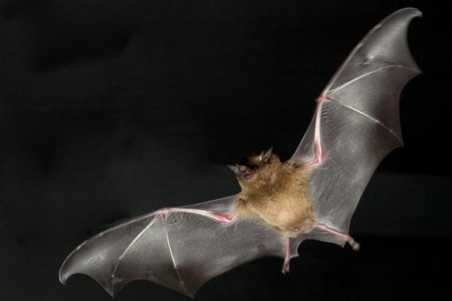 Нейтралізм
Взаємозв’язки організмів у природі
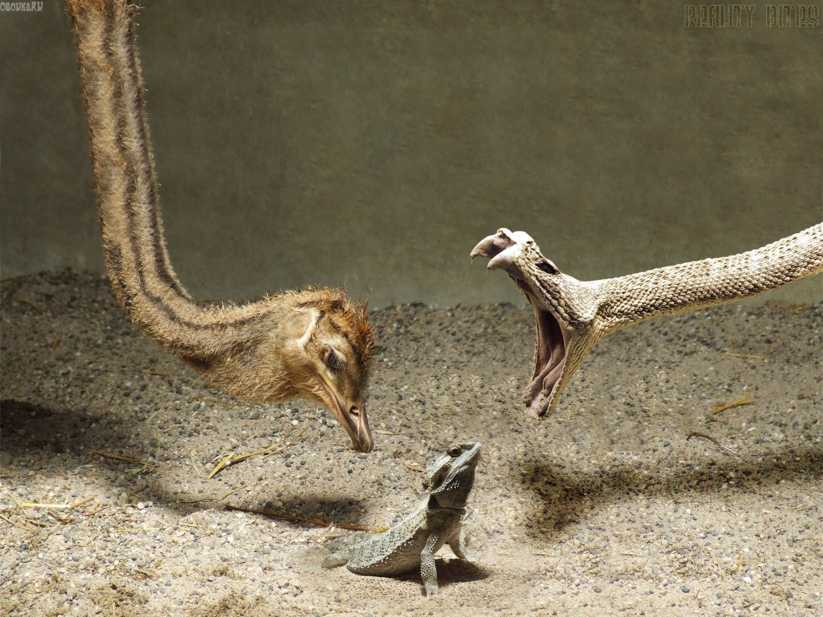 Конкуренція
Взаємозв’язки організмів у природі
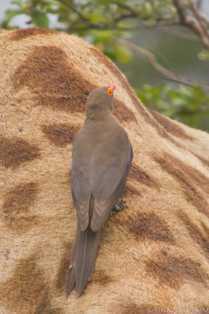 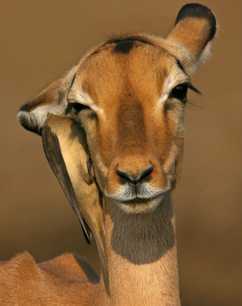 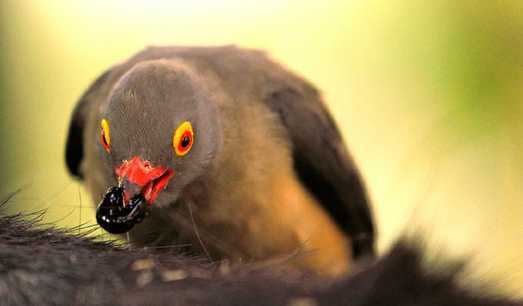 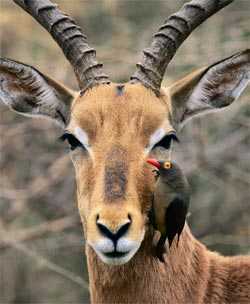 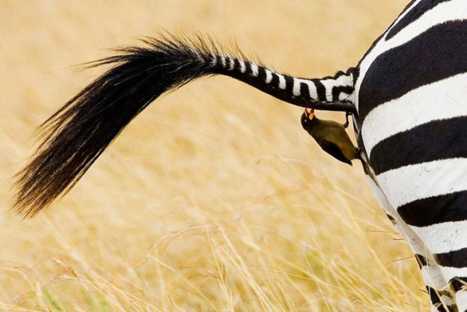 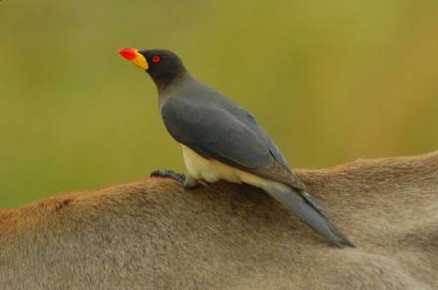 Мутуалізм (симбіоз) Воловий птах і копитні
Взаємозв’язки організмів у природі
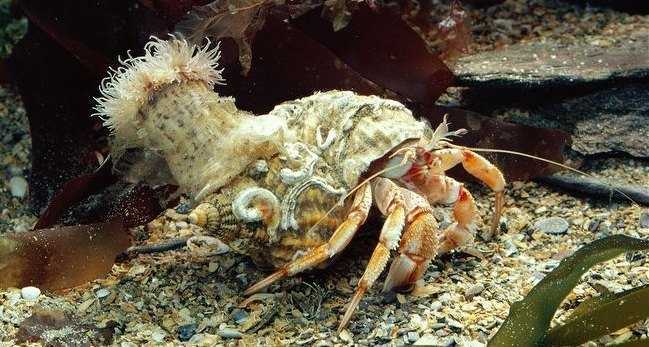 Мутуалізм (симбіоз) Рак-самітник та актинія
Взаємозв’язки організмів у природі
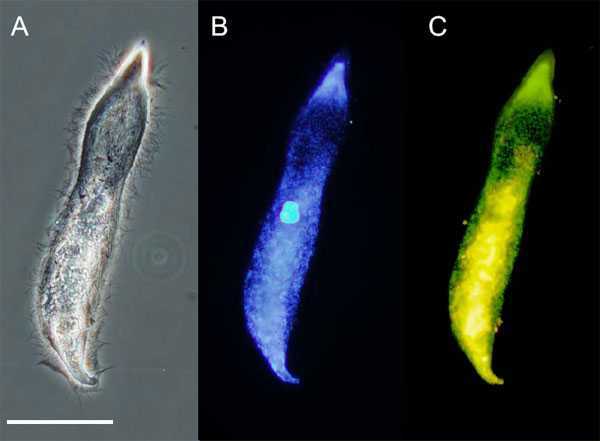 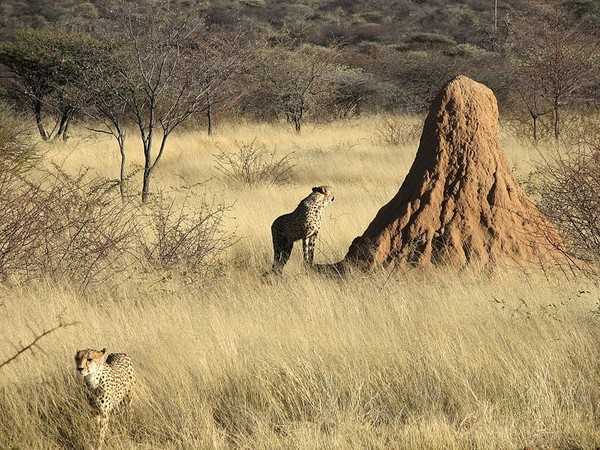 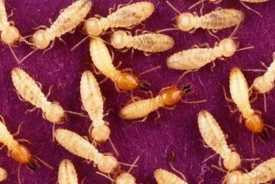 Мутуалізм (симбіоз) Терміти і джгутикові
Взаємозв’язки організмів у природі
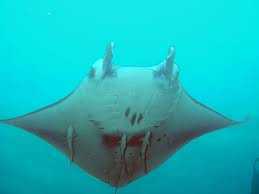 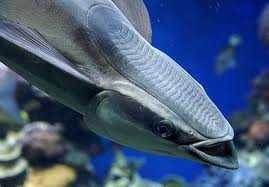 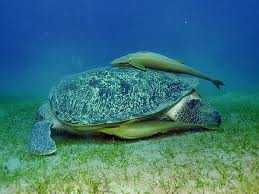 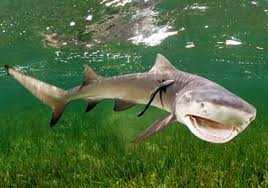 Коменсалізм Риба-прилипала
Взаємозв’язки організмів у природі
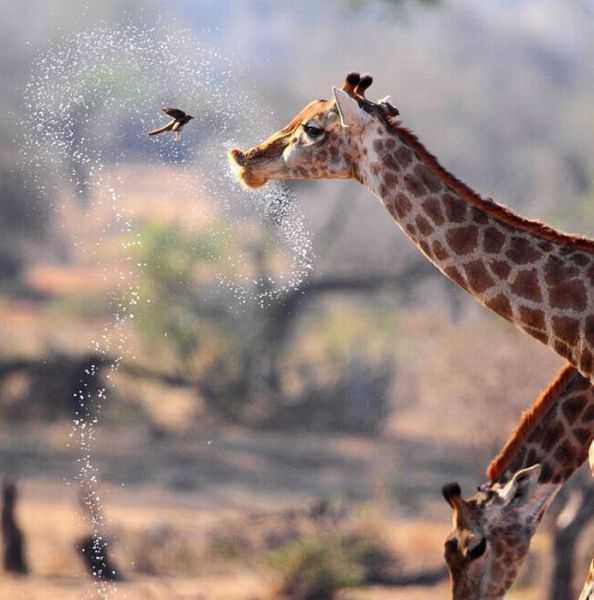 А цей птах просто надокучив***
Взаємозв’язки організмів у природі
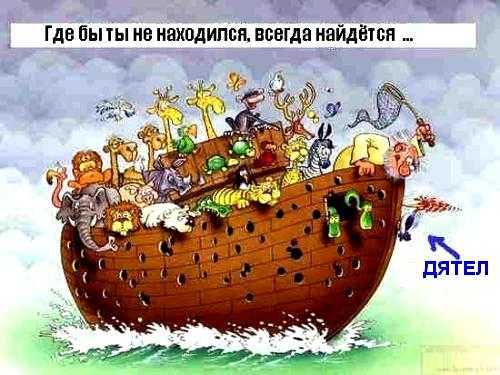 б т не ме
Де б ти не знаходився, завжди знайдеться …
м